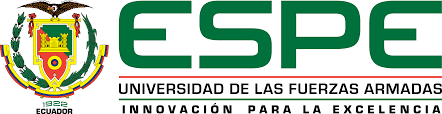 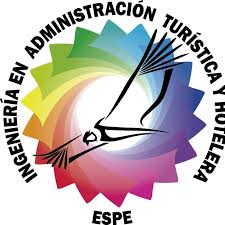 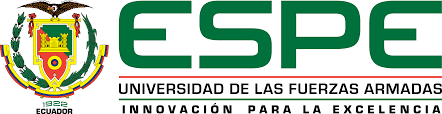 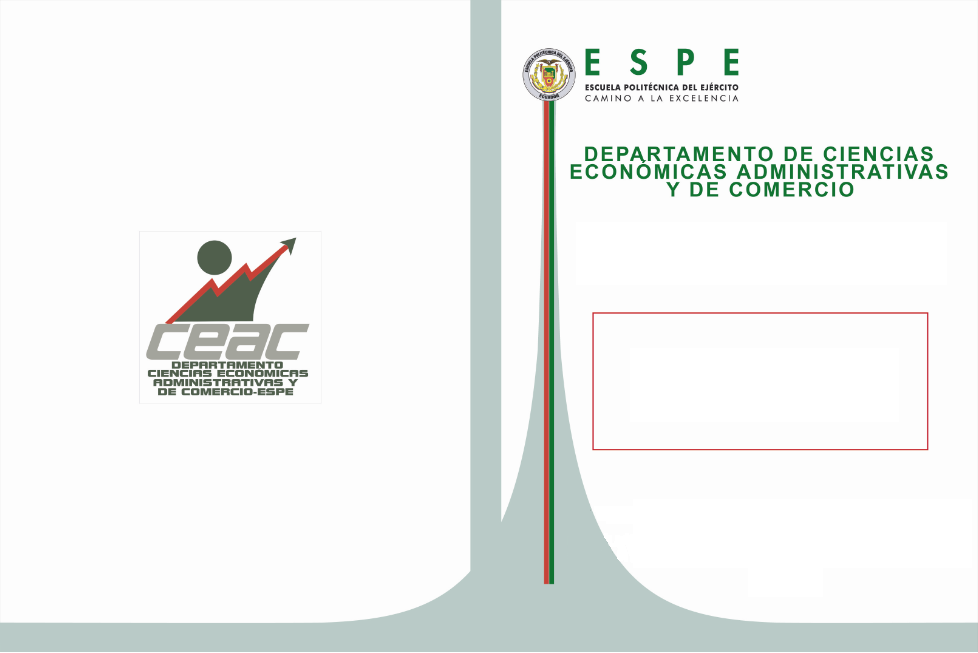 DEPARTAMENTO DE CIENCIAS ECONÓMICAS ADMINISTRATIVAS Y DE COMERCIO

CARRERA DE INGENIERÍA EN ADMINISTRACIÓN TURÍSTICA 
Y HOTELERA
TEMA: 
“INCIDENCIA DE LA GESTIÓN DEL GOBIERNO AUTÓNOMO DESCENTRALIZADO DEL
 CANTÓN MEJÍA EN EL DESARROLLO DE LA ACTIVIDAD TURÍSTICA”

AUTOR: GUAITA MOROCHO, DANIEL FABRICIO
DIRECTORA: MSc. ÁLVAREZ CALUPIÑA, GABRIELA FERNANDA
SANGOLQUÍ

2020
OBJETIVOS
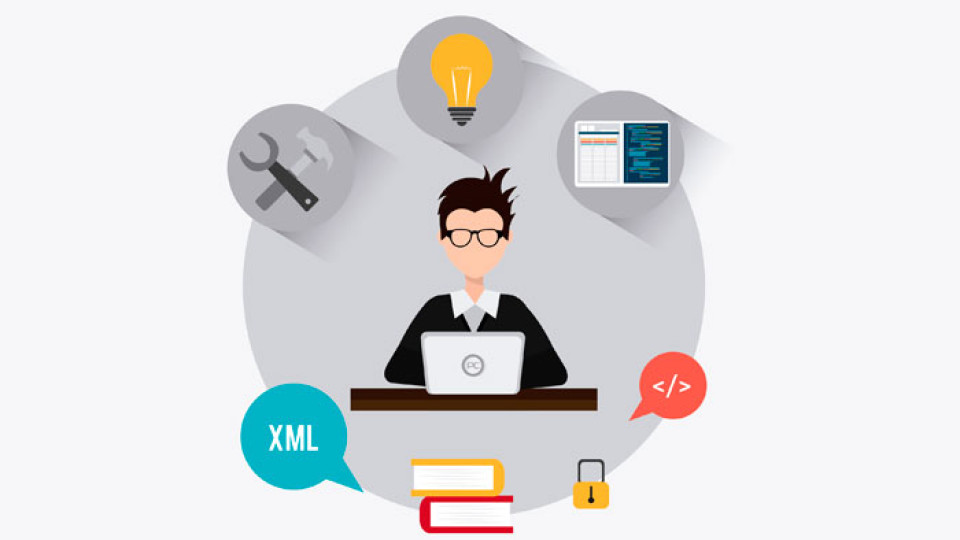 Analizar
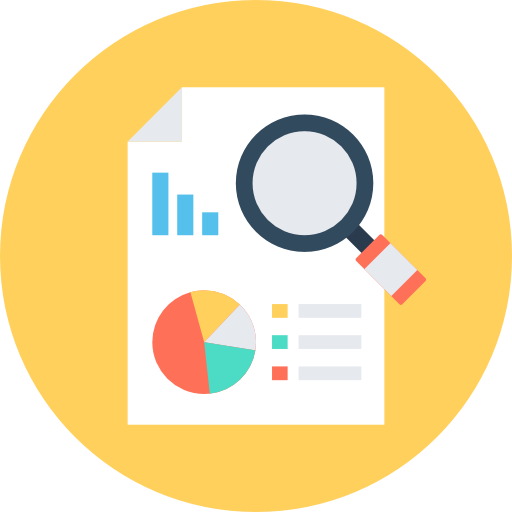 CAPÍTULO IMARCO TEÓRICO
Teoría de la organización y administración pública
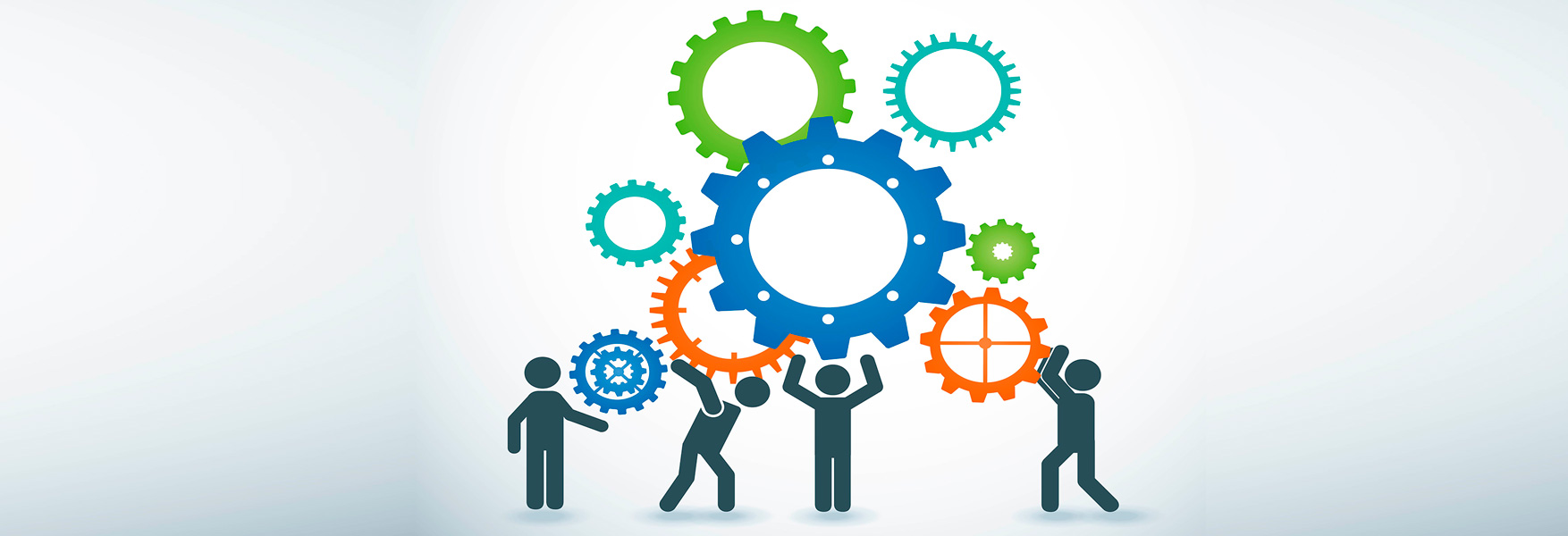 Organizaciones
ENFOQUES
Dirección científica y administrativa
Estructuralismo
Escuela de los RRHH
Neorracionalismo
Neoestruturalismo
Teoría contingencias
Análisis longitudinal
Interorganizativo
Economía organizativa
Cultura y aprendizaje organizativo
Decisiones 
Poder en las organizaciones
Cambio organizativo
DIMENSIONES
Estructura administrativa
Recursos humanos
Procesos administrativos
Prestación de servicios
Información y control
Cambio organizativo
Mejora organizativa
Poder y control
Cultura organizativa
DESCENTRALIZACIÓN
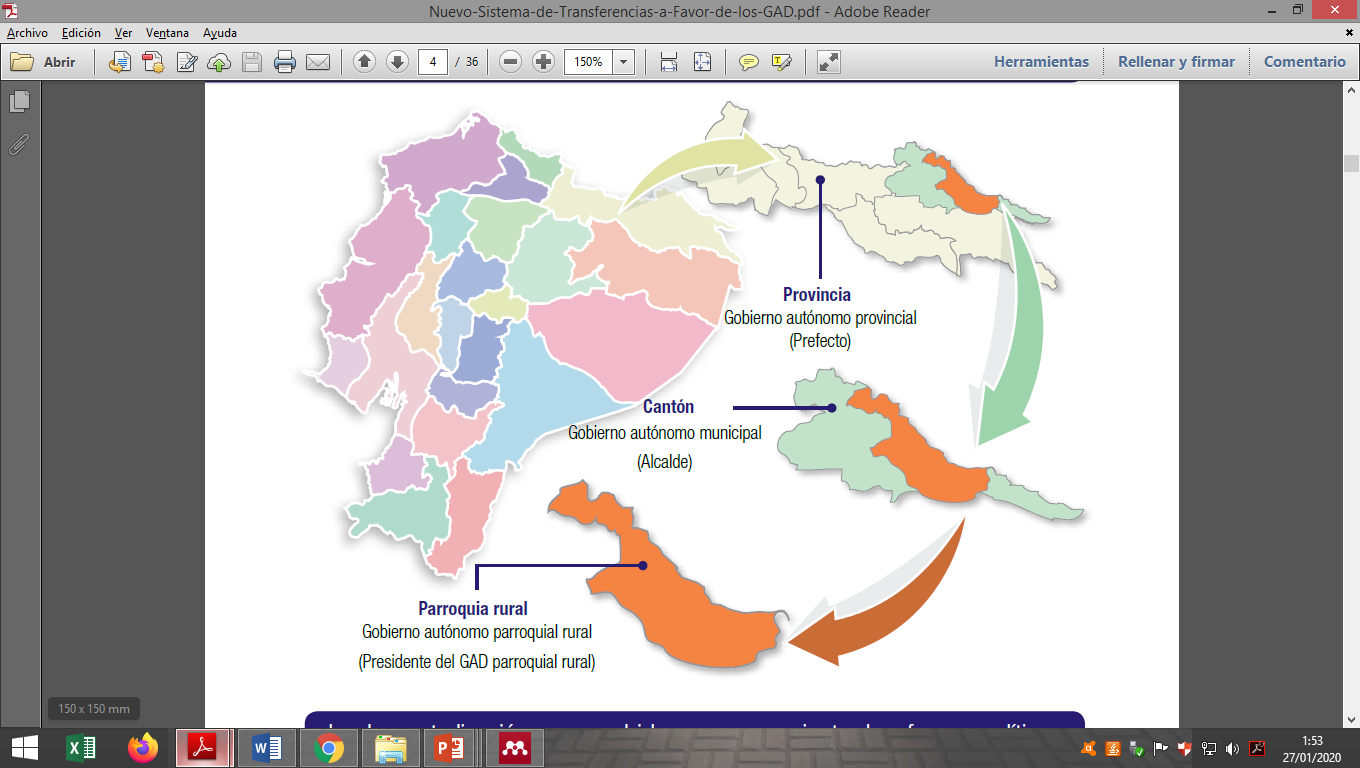 CAPÍTULO IIANÁLISIS SITUACIONAL
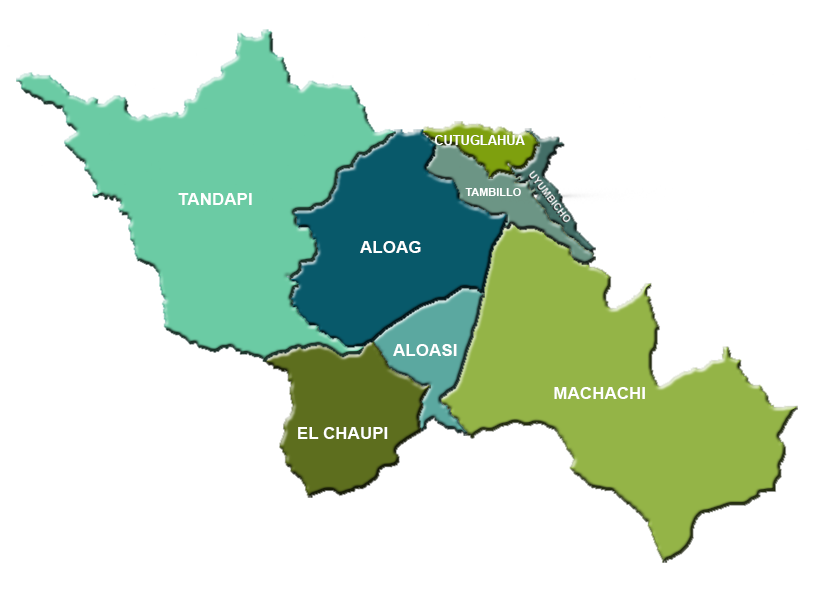 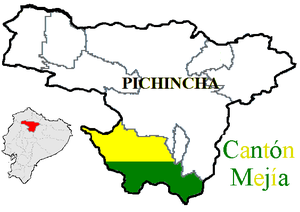 119.012 Turistas
Chagra XVII
81.335 habitantes
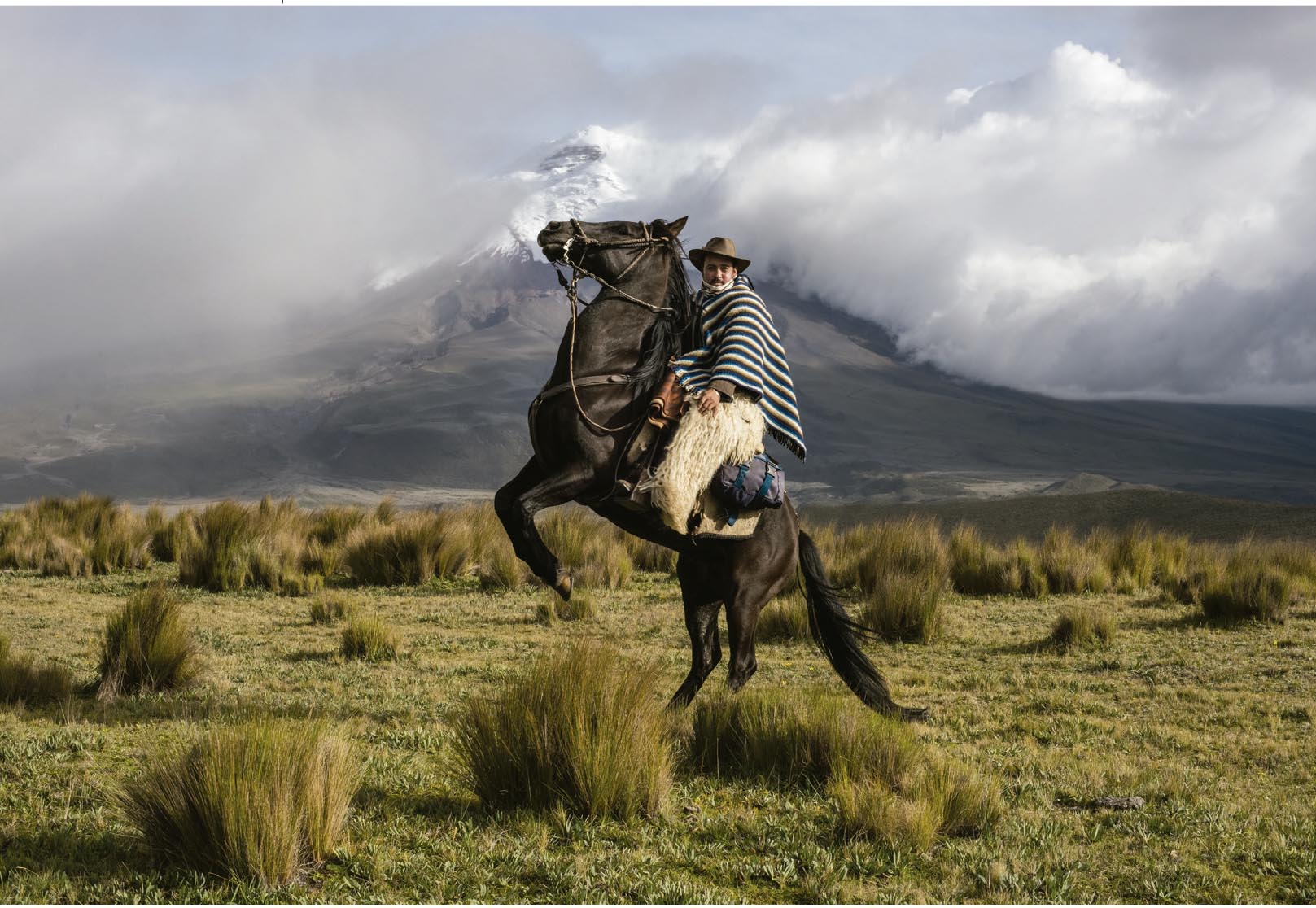 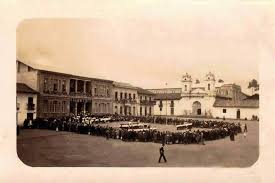 CAPÍTULO IIIMETODOLOGÍA
Bibliográfica
Entrevista
Estructura orgánica
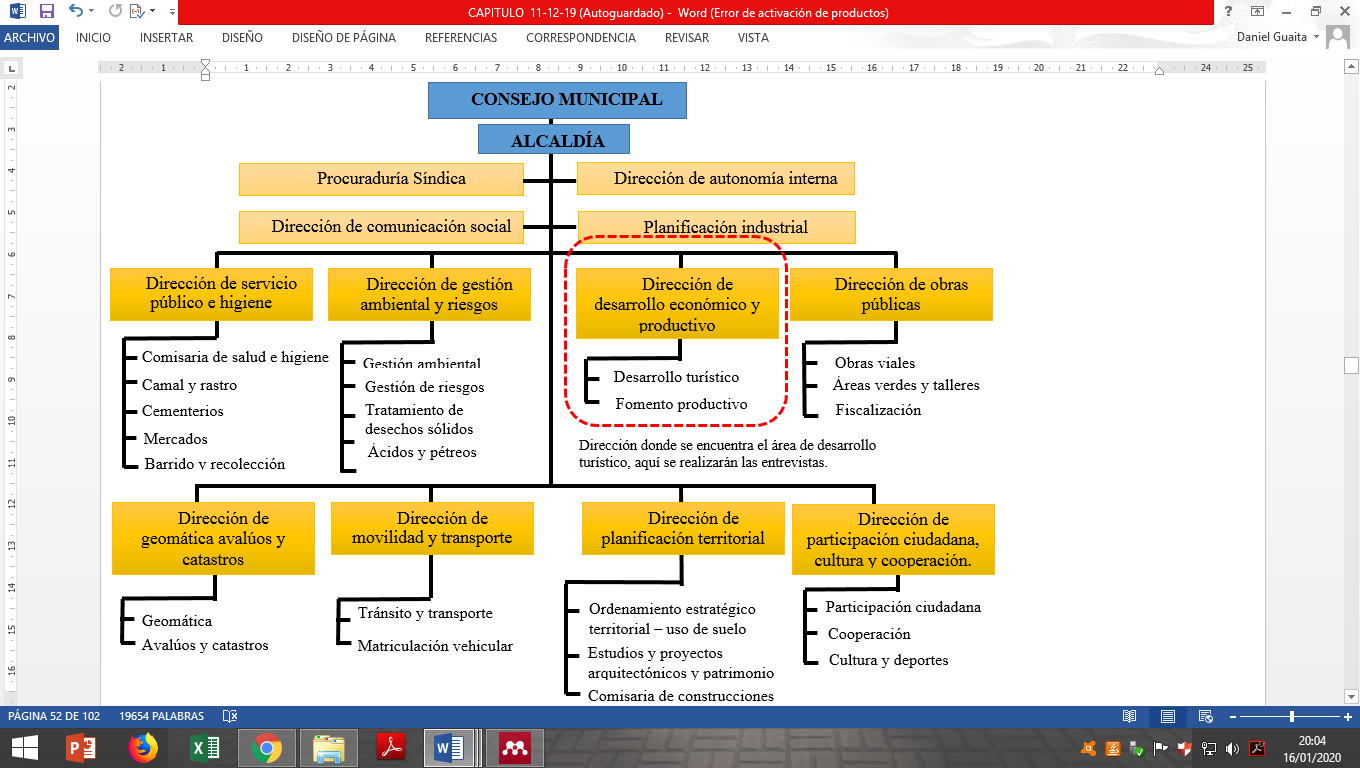 PERSONAS ENTREVISTADAS
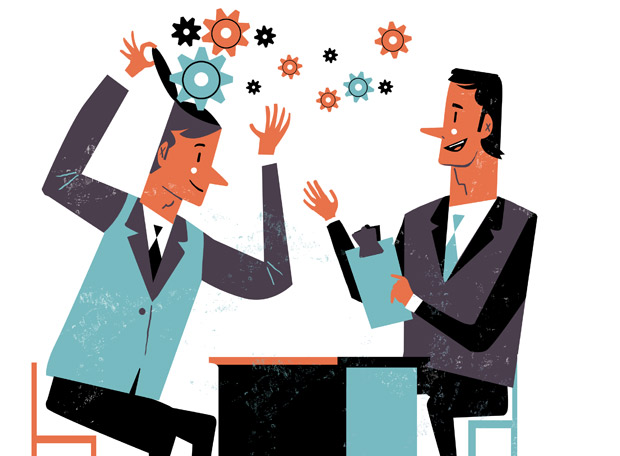 CAPÍTULO IVRESULTADOS
CUADROS DE ANÁLISIS
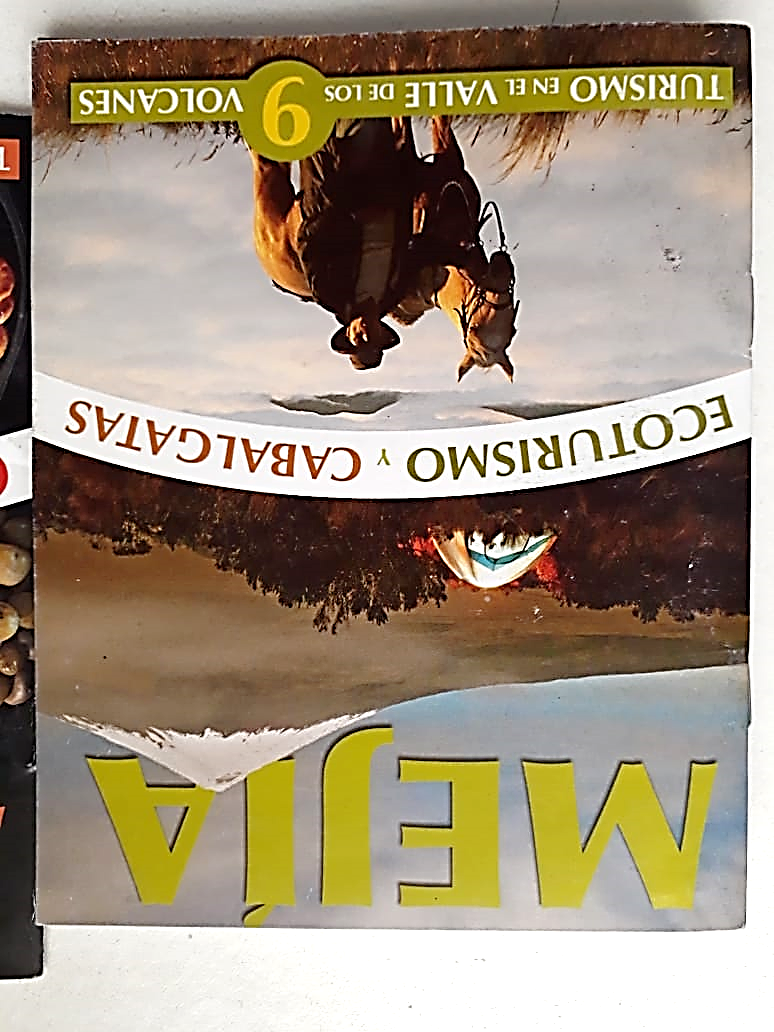 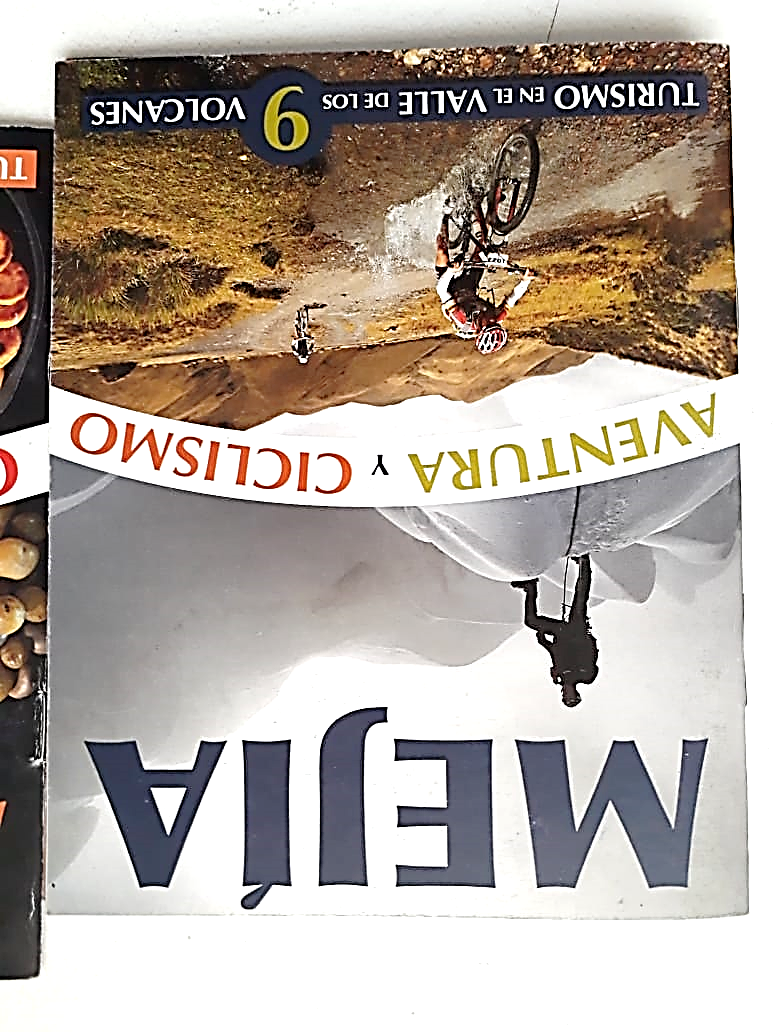 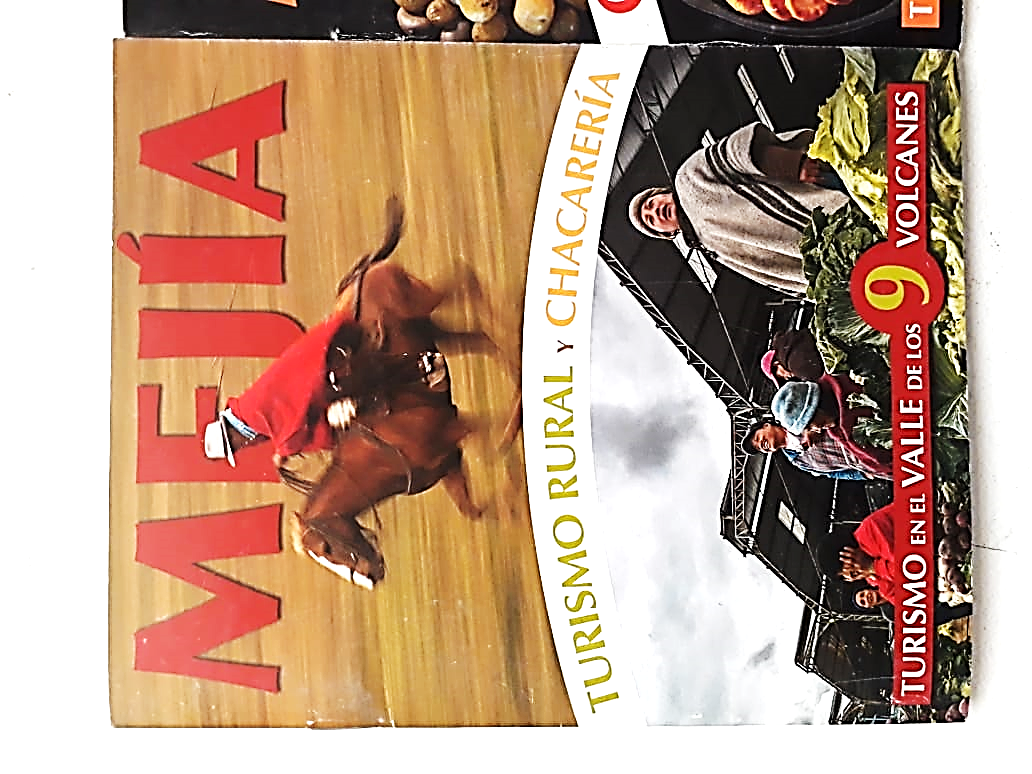 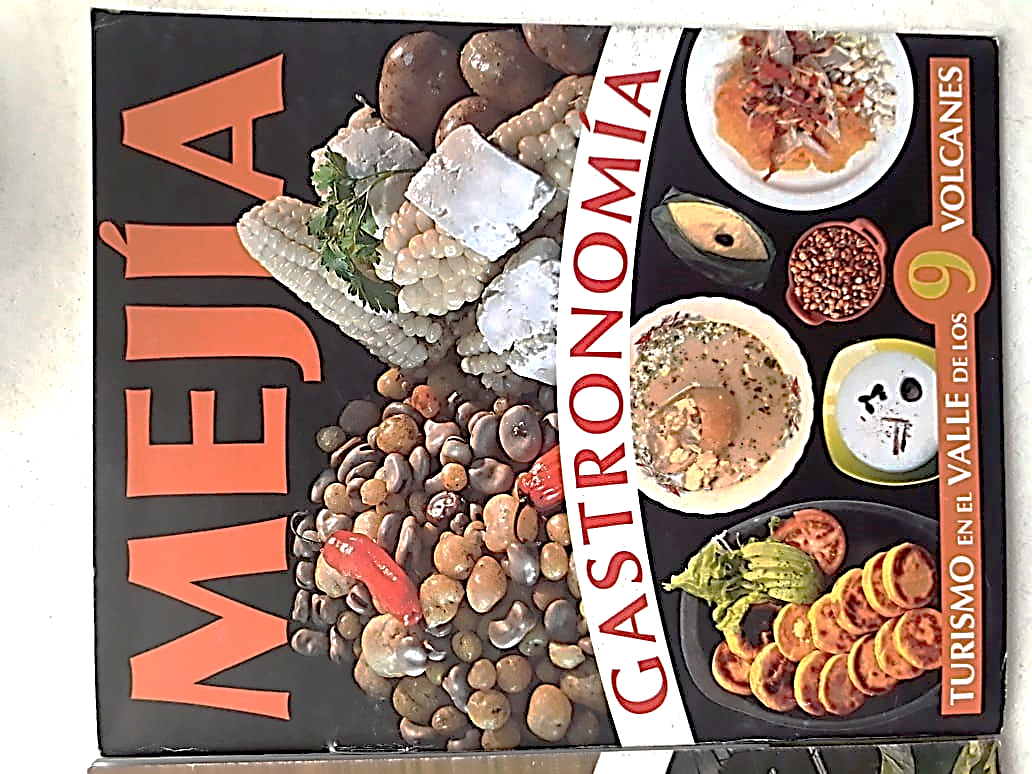 Costo total 281.000 $ 2015 – 2019
POA cada año
Una vez que se analizó la información, se evidencia que si se crearon productos tangibles, asegurando la visita de turistas nacionales y extranjeros. Sin embargo, es necesario impulsar todos los proyectos de forma equitativa, para que todos los prestadores de servicio turístico sean beneficiados y de esa manera lograr dinamizar la economía del Cantón.
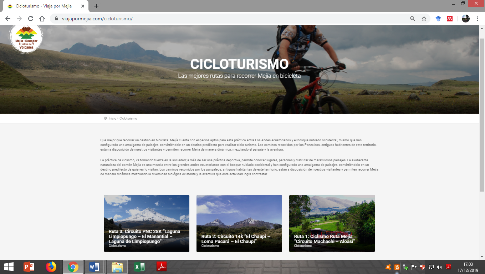 MSc. Liliana Gutiérrez, 
Folleto de aventura y ciclismo 
Página web
La planificación 2015 con una inversión de 25.000 $,
Programa de marketing 2016 con 5.000 $ 
2017 – 2018 implementación 62.000$
Total 92.000 $
2020 se realizará una nueva planificación
Observación: Este proyecto promoverá al turismo de aventura y fortalecerá los demás atractivos turísticos, es decir, que mientras se realiza una ruta ciclística el viajero podrá admirar la flora y fauna del lugar, creando nuevas aspiraciones por conocer.
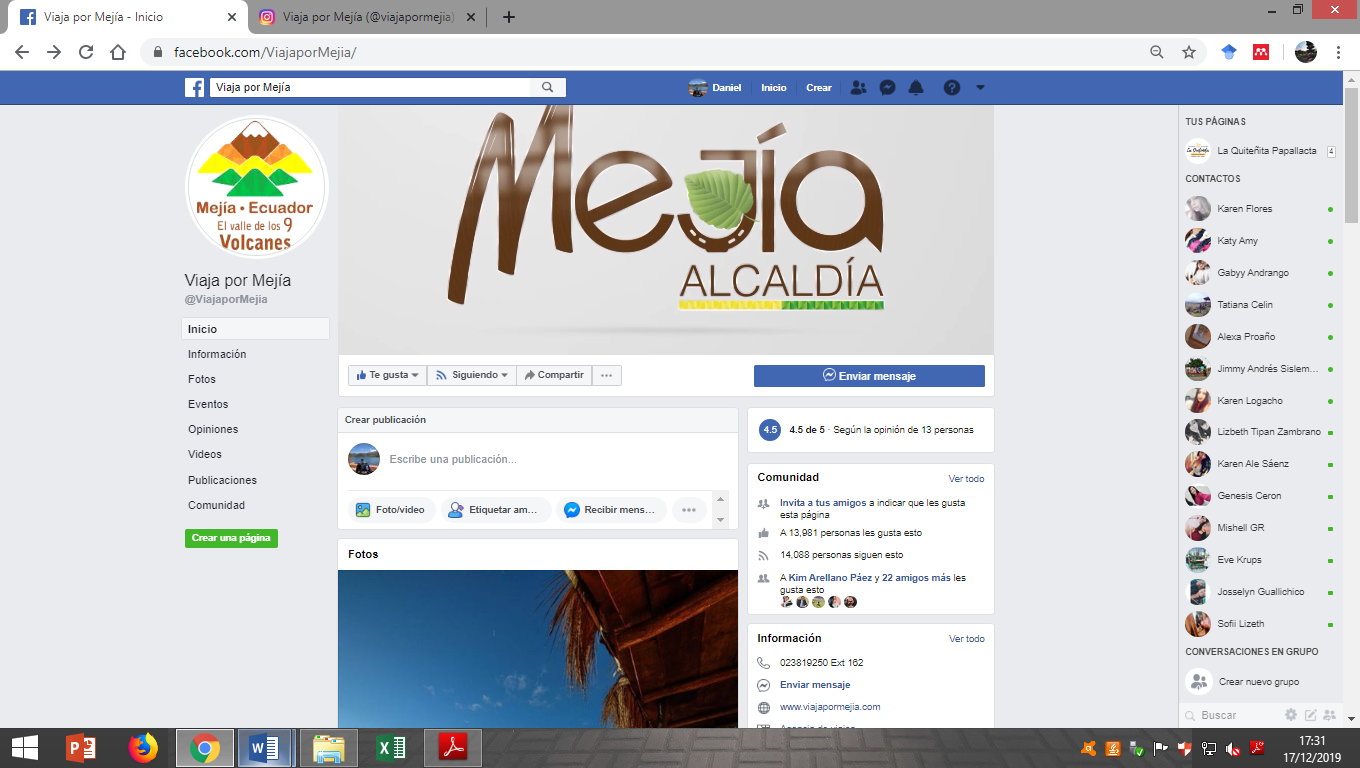 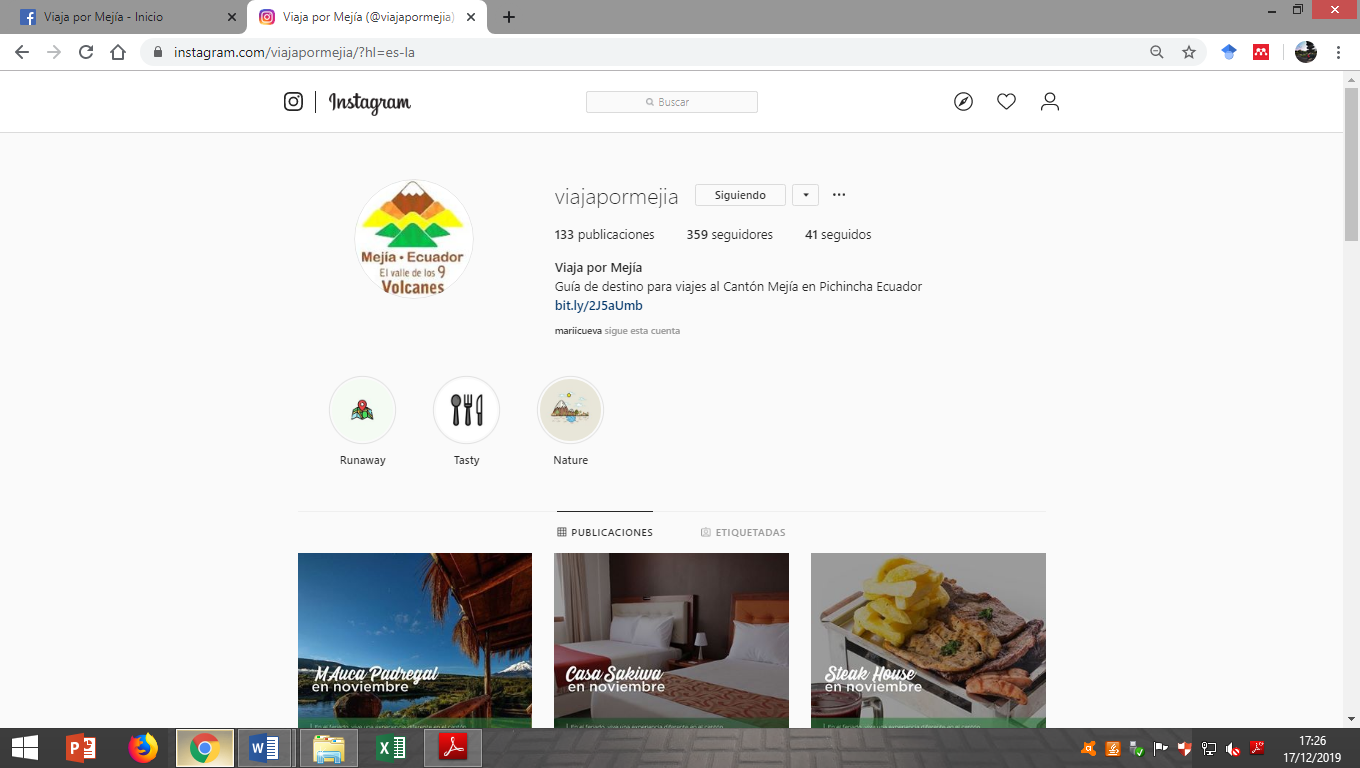 Ing. Geoconda Molina -  proyectos en conjunto.

2017 - 40.280.70 $,
2018 – 39.298.25 $. 
2019 – 60$000.00$
Total  139.578.95 $
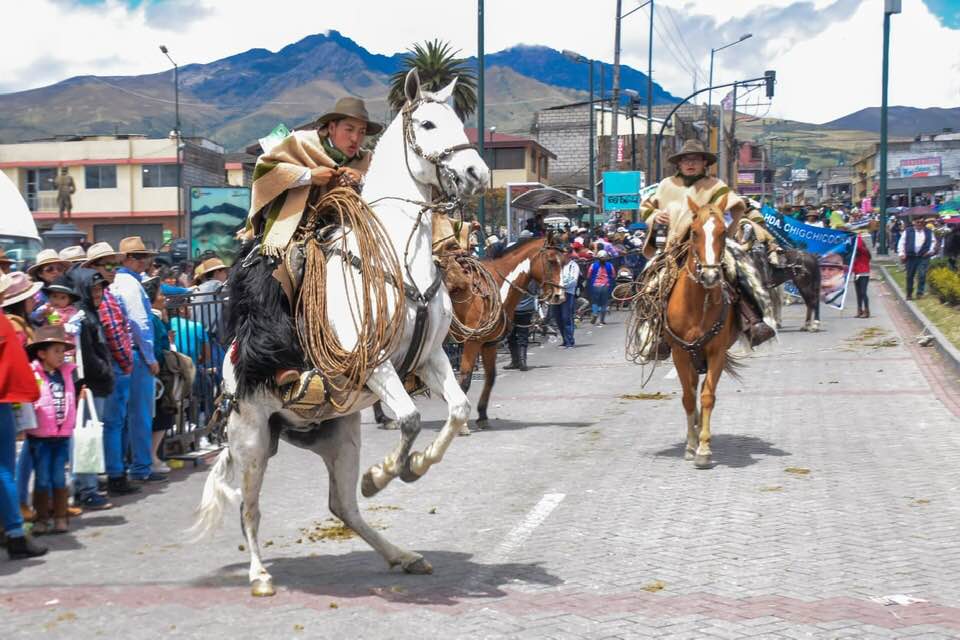 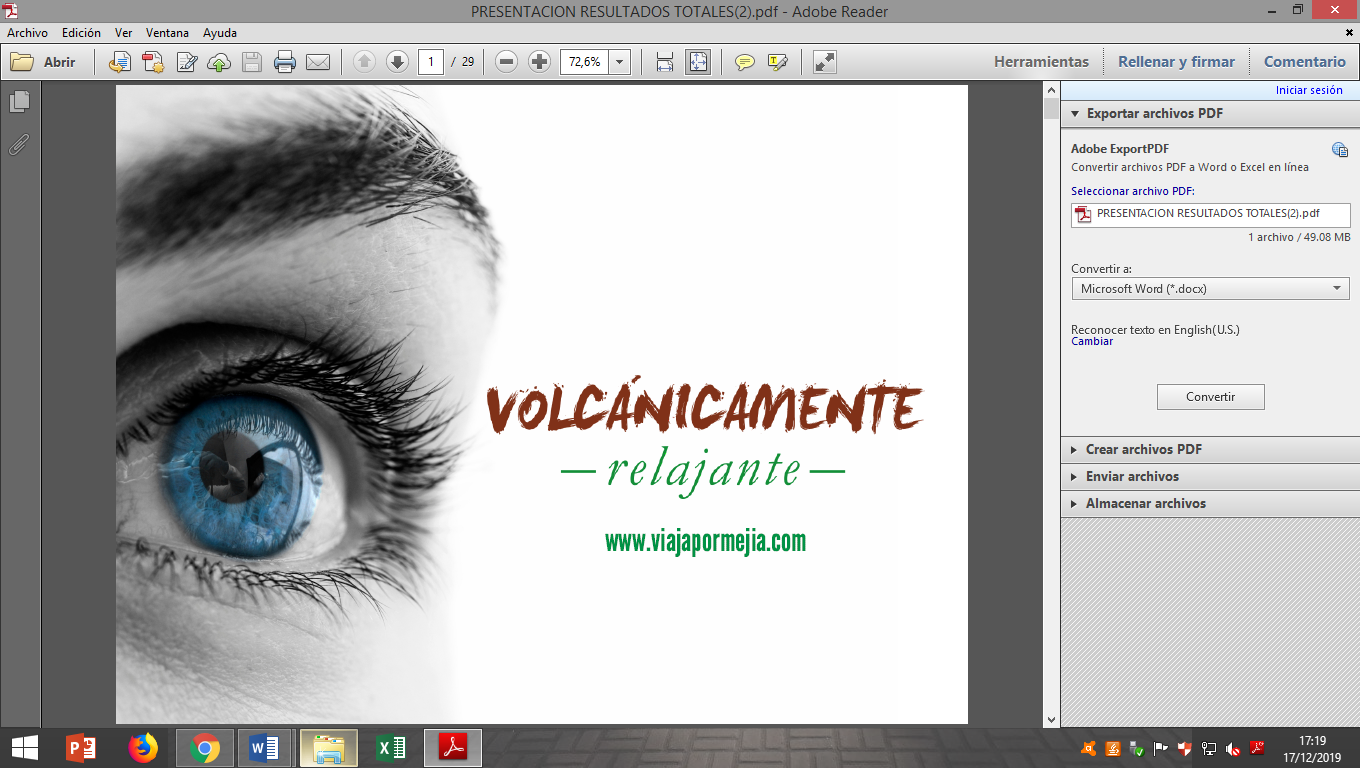 Publirreportaje, a graves de prensa escrita, radio y televisión
Observaciones: Una vez analizado las entrevistas y la información indagada, se determina que los tres proyectos se realizaron conforme a sus objetivos, sin embargo la página web no tiene un soporte y mantenimiento técnico constante. 
Para el año 2020 el presupuesto destinado al área de promoción y publicidad es de 70.000 $.
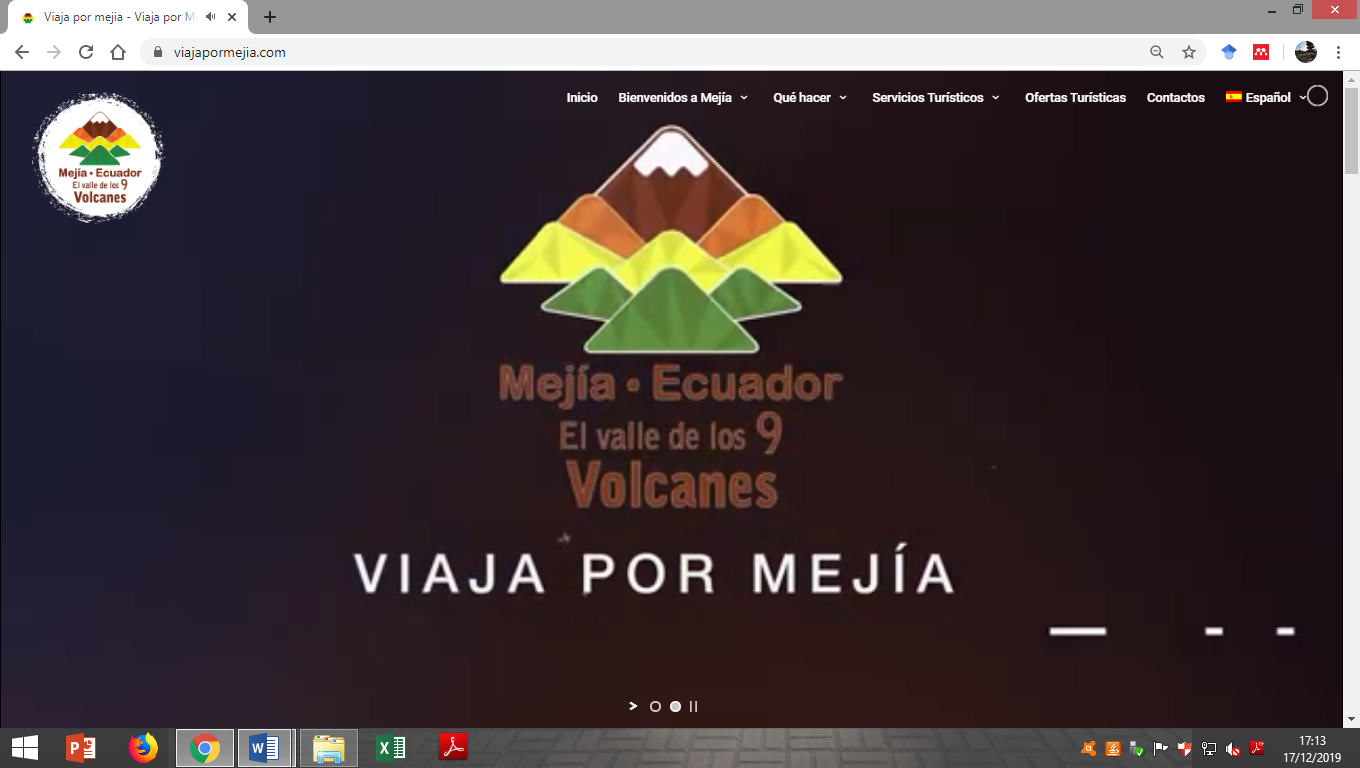 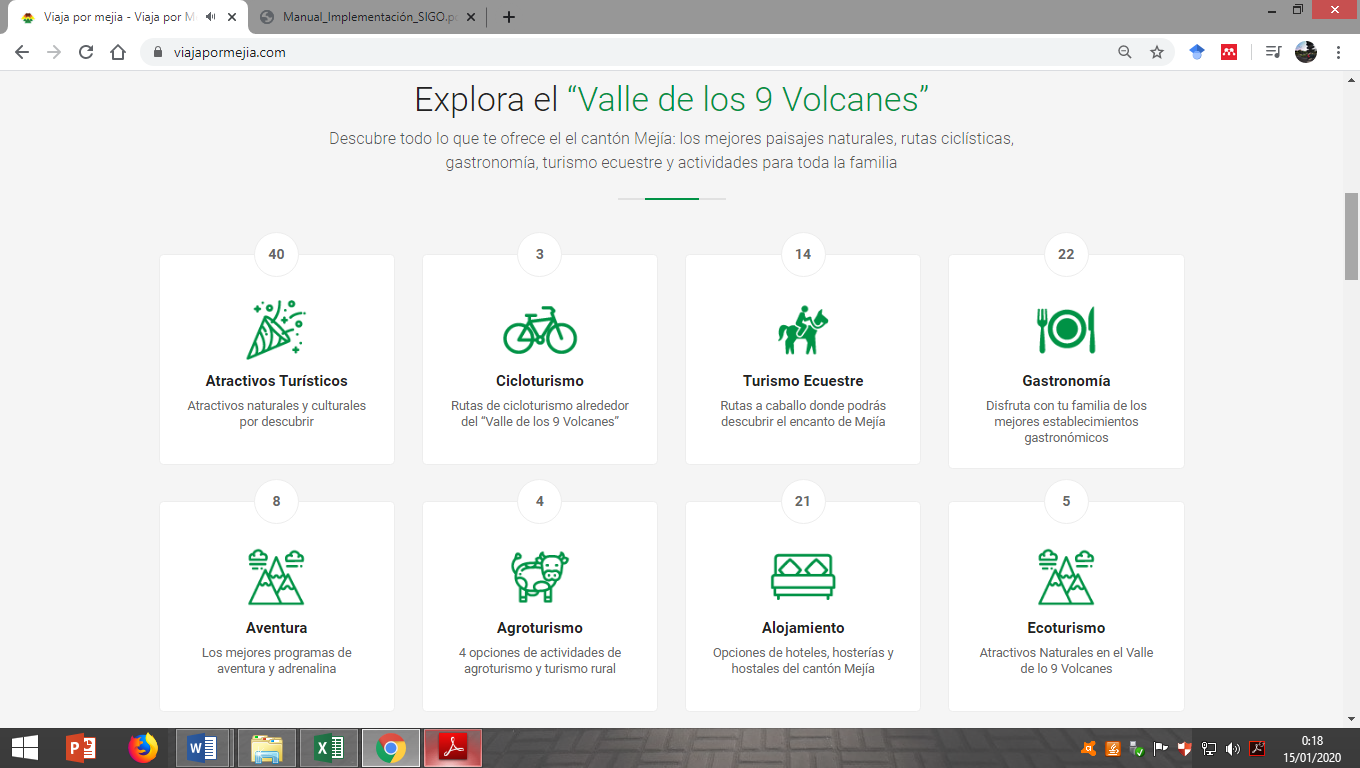 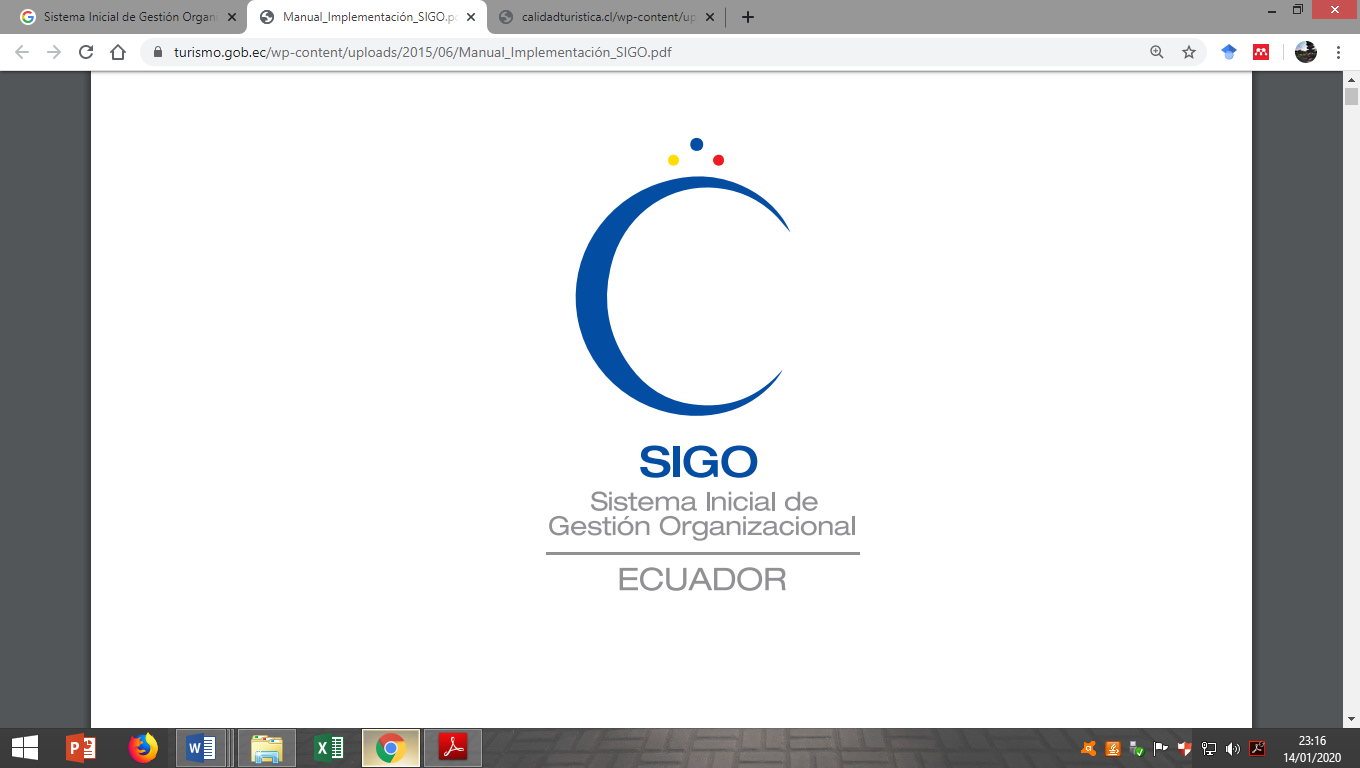 Ing. Estefanía Arias
Sistema Inicial de Gestión Organizacional (SIGO)
Observación: Se ha logrado evidenciar que en el cantón no se ha implementado las buenas prácticas de turismo sostenible, ya que más se encargan de brindar cursos de calidad y no de sostenibilidad. Además en la actualidad se conoce sobre el proyecto SIGO que de igual manera es de calidad, se debería direccionar de mejor manera los proyectos para que se cumpla el objetivo.
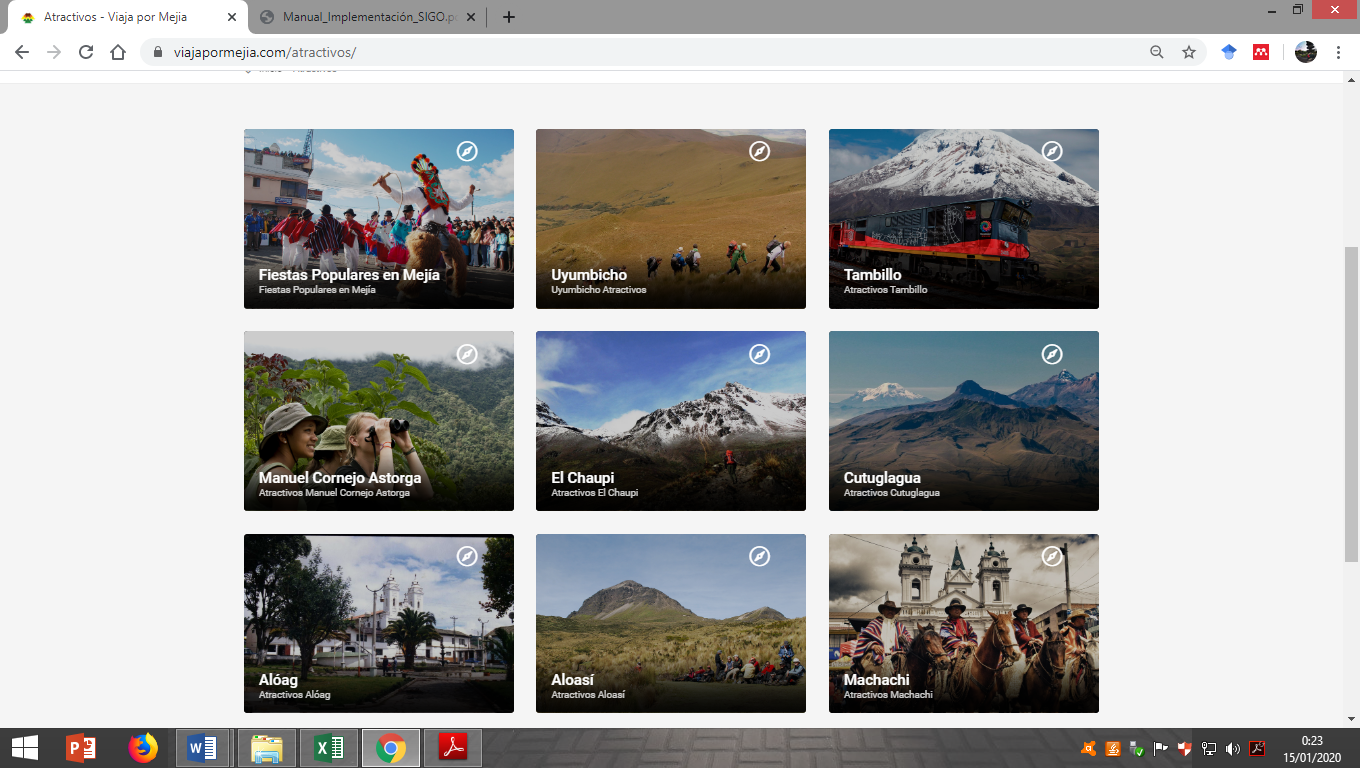 MSc. Liliana Gutiérrez
Se actualizaron 17 de 37 atractivos turísticos
Para este año 2020 se pretende terminar la actualización
Observaciones: Una vez analizadas las fuentes primarias y responsables se determina que los atractivos turísticos están en proceso de actualización en la página oficial de turismo del cantón Mejía.
CAPÍTULO VCONCLUSIONES Y RECOMENDACIONES
CONCLUSIONES
Los programas y proyectos de planifican al final de cada año bajo un Plan Operativo Anual (POA).
El presupuesto va dirigido a la dirección de desarrollo económico y productivo, de ahí se divide para el área de turismo y fomento productivo.
Varios proyectos elaborados no cumplen con un proceso de planificación y ejecución.
La administración 2015 – 2019 no contaba con un plan de desarrollo turístico.
La administración anterior contaba con una deficiente organización dentro de la dirección de desarrollo económico y productivo.
Los proyectos no fueron ejecutados en su totalidad y hay proyectos inconclusos por falta de presupuesto.
Se trabaja en su mayoría con gestión del municipio y la autogestión de sus empleados.
En la anterior administración hubo un monto económico bastante considerable para su gestión, a comparación de este año (2020).
RECOMENDACIONES
Aprovechar los recursos que se le asigna a la municipalidad, basándose en las dimensiones de la teoría de organización y administración pública. 
Crear proyectos turísticos en base a las nuevas tendencias mundiales en función de las necesidades del Cantón.
Analizar cuidadosamente los proyectos que quedaron inconclusos en la anterior administración, para concluirlas.
Dar a los proyectos un seguimiento continuo e incluirlos dentro de cada POA,  esto ayudará a mantenerlos con un presupuesto base, para que no se vea afectado por el cambio de administración.
Crear nuevos proyectos para impulsar las diferentes modalidades de turismo que se practicaban en el sector.
Direccionar un presupuesto a la página web del cantón (viajapormejia.com), ya que dicha página no tiene un mantenimiento periódico
Hacer de la autogestión una herramienta primordial de la actual administración.
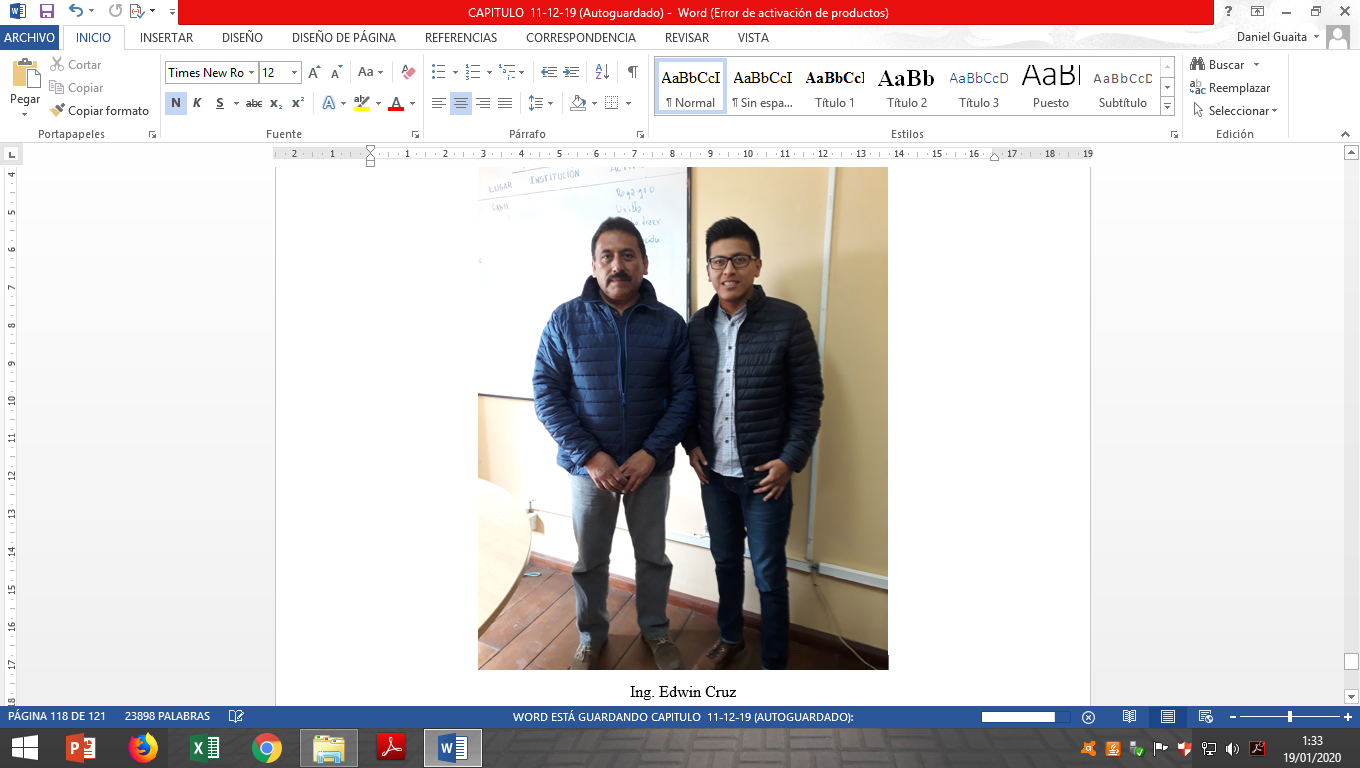 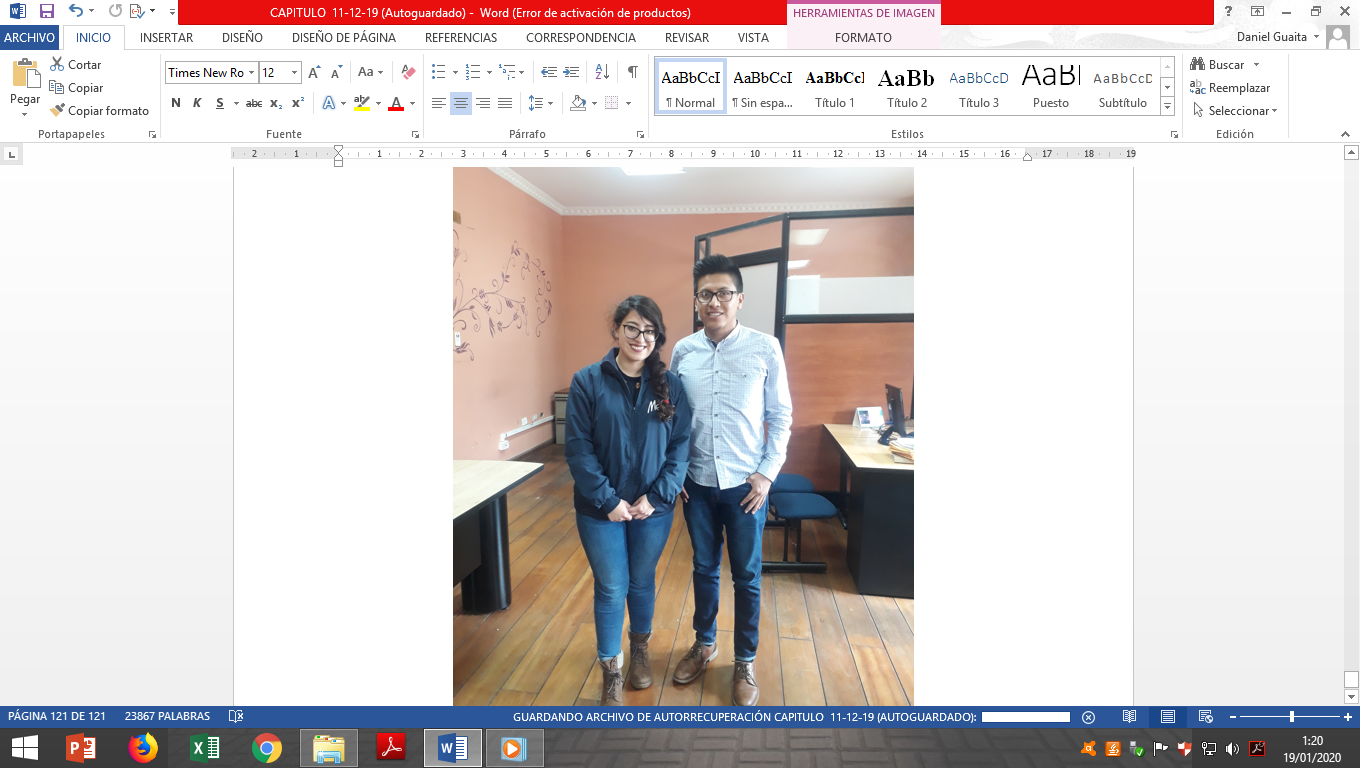 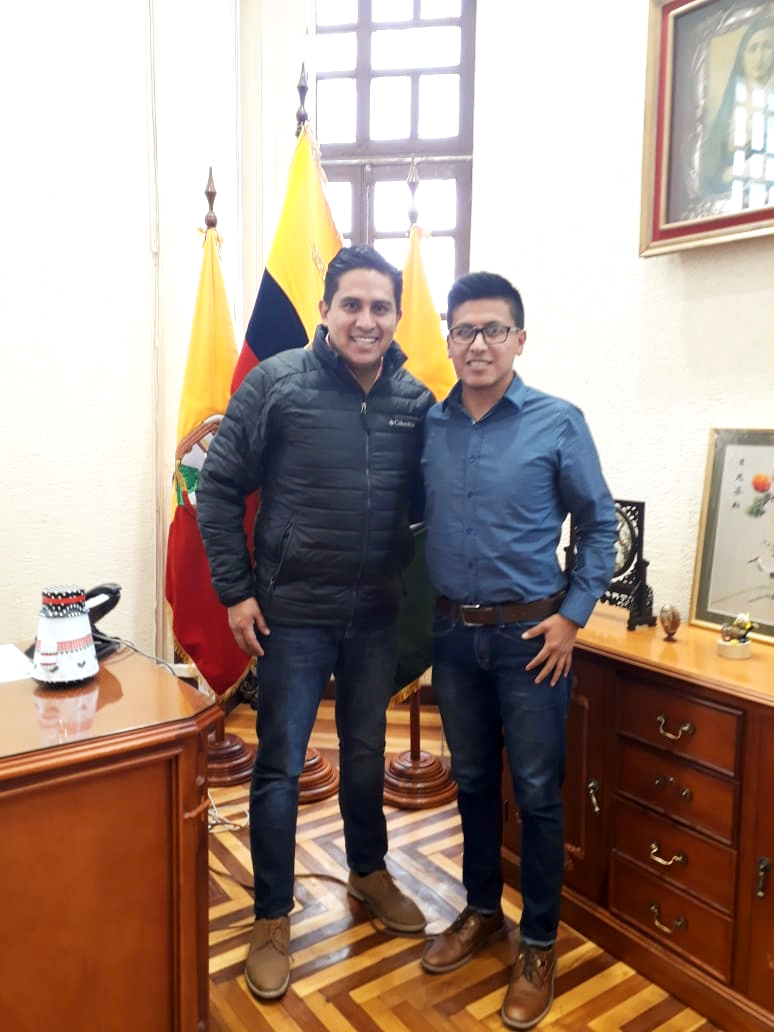 GRACIAS
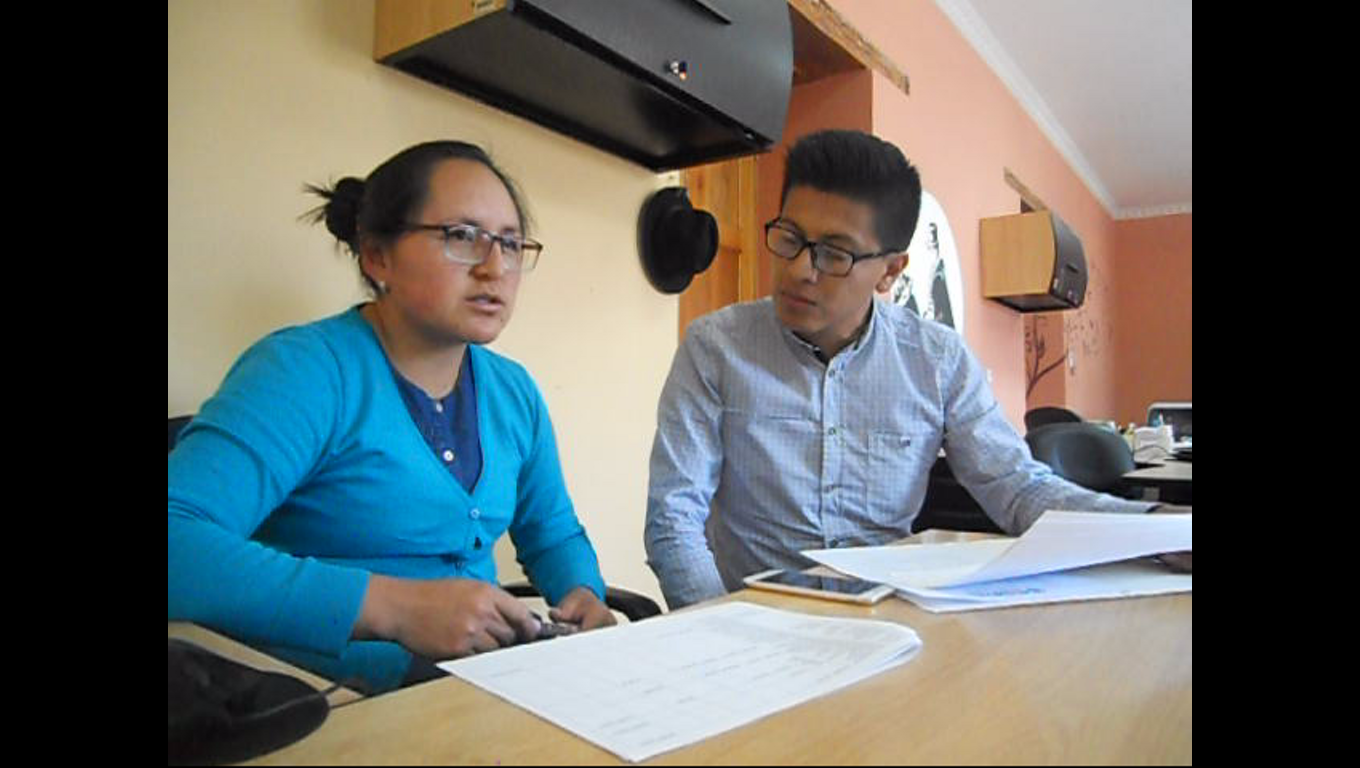 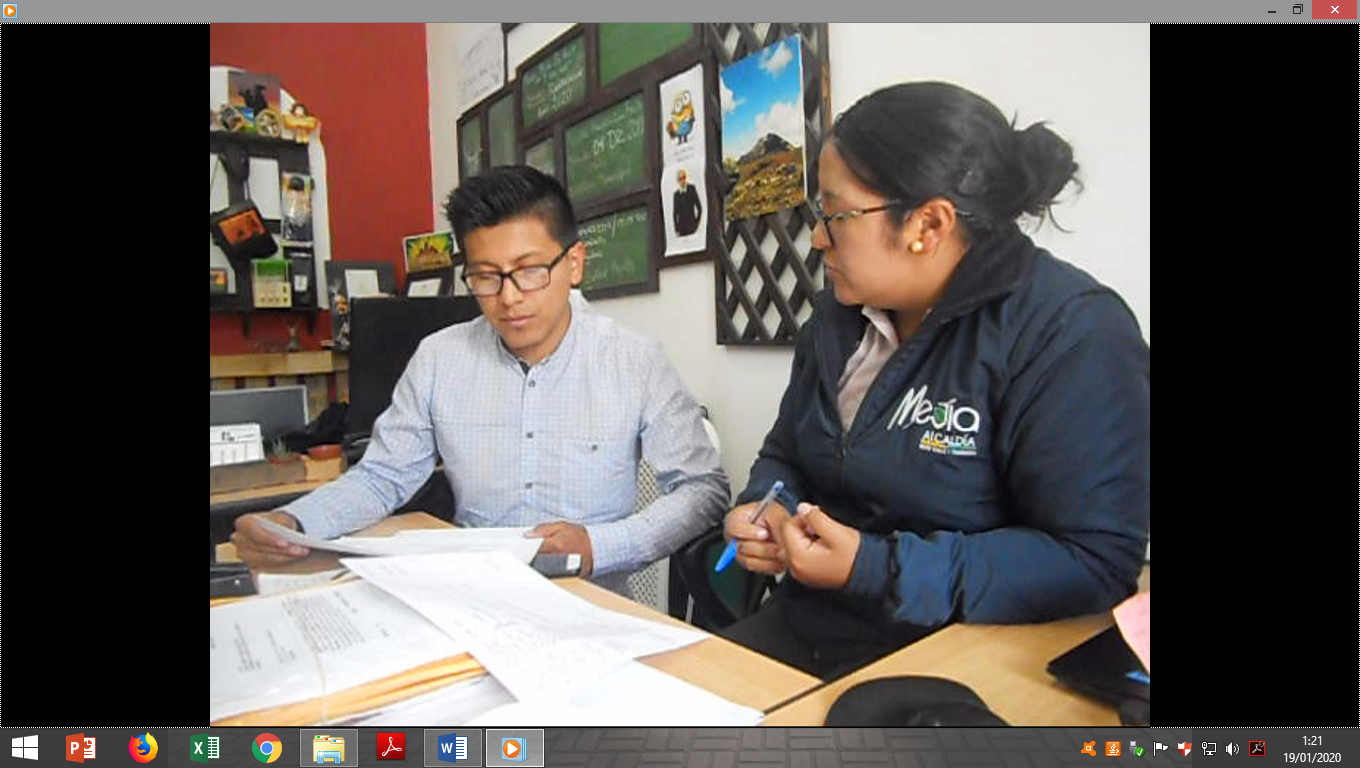 9 VOLCANES